REPREZENTATIVNOST I HOMOGENOST
Osnovne metrijske karakteristike
i njihovi međusobni odnosi
Metrijske karakteristike testa
Diskriminativnost
Objektivnost
Pouzdanost
Reprezentativnost
Homogenost
Valjanost
Model klasične testne teorije
Osnovne postavke KTT:
Ukupan skor koji je dati ispitanik postigao na testu jednak je sumi skorova na pojedinim stavkama
Ukupan skor koji je dati ispitanik postigao na testu se može razložiti na pravi skor i skor greške
X = T + E
Obično se koristi model koji počiva na pretpostavci o 
Paralelnosti indikatora
Guttmanov model
Koji su osnovni termini koje koristimo u okviru Guttmanovog modela?
Pravi skor = imaž, skor greške = anti-imaž
Imaž je proporcija varijanse neke varijable koju je moguće predvideti na osnovu n-1 preostalih varijabli u skupu, odnosno multiplo R2 
Antimaž je preostala varijansa odnosno 1 - R2  ili rezidual (neobjašnjena varijansa)
Imaž je po Guttmanu donja granica 
pouzdanosti stavke
Gutmanova teorema
Šta se dešava sa varijansom imaža i anti-imaža kada broj varijabli teži beskonačnosti?
Ili, šta se dešava sa multiplim R2 kada broj prediktora raste?

Što je broj prediktora veći to je proporcija predviđene varijanse (imaža) veća, a reziduala (anti-imaža) manja
Gutmanova teorema
Šta se dešava sa vrednostima u matrici imaž kovarijansi kada broj varijabli teži beskonačnosti?
Vrednosti na dijagonali (multiplo R2) teže pouzdanosti (varijansi pravog skora)
Vandijagonalni elementi (I) teže vrednostima matrice korelacija
Šta se dešava sa vrednostima u matrici anti-imaž kovarijansi kada broj varijabli teži beskonačnosti?
Dijagonalni elementi teže grešci / unikvitetu (1 – pouzdanost)
Vandijagonalni elementi teže nuli
Implikacije Gutmanovog modela
U okviru Gutmanove teorije:
Skorovi greške imaju međusobne nenulte korelacije
Skorovi grešaka koreliraju sa pravim skorovima drugih varijabli (parcijalne korelacije)
Jedino pravi skor i skor greške jedne varijable međusobno ne koreliraju
Ali ako broj varijabli teži beskonačnosti onda svi postulati klasične testovne teorije (modela paralelnih indikatora) važe -> Klasična teorija merenja je specijalni slučaj Guttmanovog modela merenja kada broj stavki teži beskonačnosti
REPREZENTATIVNOST
Reprezentativnost
Šta je reprezentativnost?
Stepen u kom uzorak dobro predstavlja populaciju
Na koju populaciju se obično misli?
Ispitanika
Prilikom testiranja postoje dve populacije / uzorka:
ispitanika
varijabli
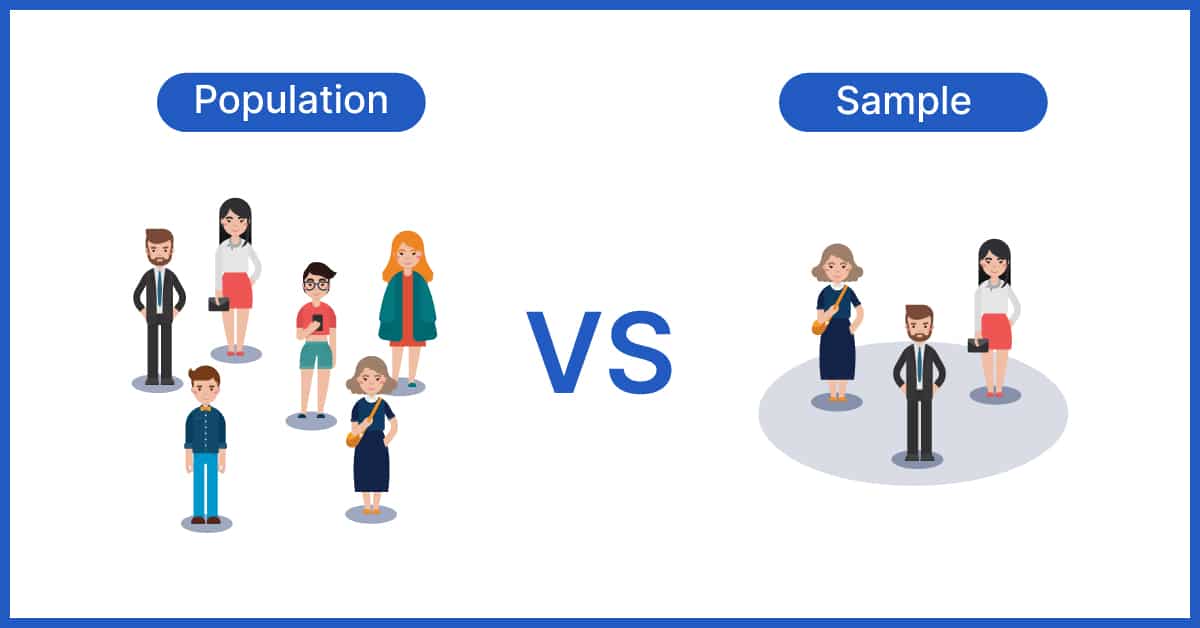 Reprezentativnost
Kada govorimo o metrijskim karakteristikama testa, bitna nam je reprezentativnost stavki
Mere reprezentativnosti ukazuju na stepen reprezentativnosti uzorka stavki nekog kompozitnog mernog instrumenta za univerzum svih stavki koje imaju isti predmet merenja
Većinu mera reprezentativnosti predložio je H. F. Kaiser (neke sa saradnicima) na osnovu svoje operacionalizacije Gutmanove imaž teorije
KMO mera reprezentativnosti
KMO mera reprezentativnosti
KMO mera reprezentativnosti
KMO mera reprezentativnosti
Normalizovani KMO
PSI-AIK mera reprezentativnosti
PSI-AIK mera reprezentativnosti
Šta je veće – suma elemenata matrice anti-imaž korelacija ili anti-imaž kovarijansi?
Kako se dobija kovarijansa?
Tako što se korelacije pomnoži standardnim devijacijama varijabli
Dijagonalni elementi matrice A (anti-imaž varijanse) su decimalni brojevi – dakle množimo decimalnim brojem
Zato su elementi matrice anti-imaž kovarijansi manji nego elementi matrice anti-imaž korelacija
PSI-AIK mera reprezentativnosti
Reprezentativnost stavke
Implikacije Gutmanovog modela
Rekli smo - ako broj varijabli teži beskonačnosti onda svi postulati klasične teorije merenja važe
Ovo takođe znači - ako reprezentativnost teži jedinici onda svi postulati klasične teorije merenja važe
HOMOGENOST
Homogenost
Šta je homogenost?
Homogenost odgovara na pitanje u kojoj meri test koji se sastoji od više komponenti meri jednu istu stvar
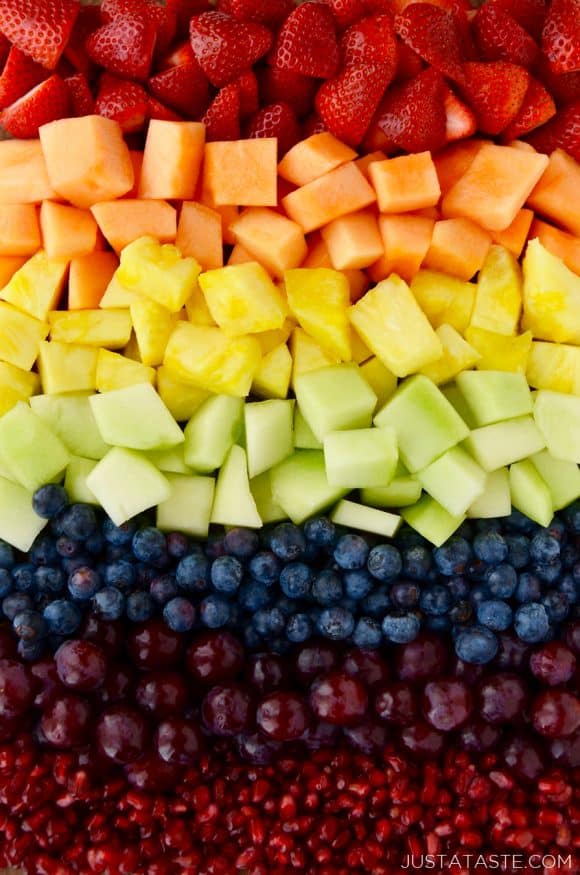 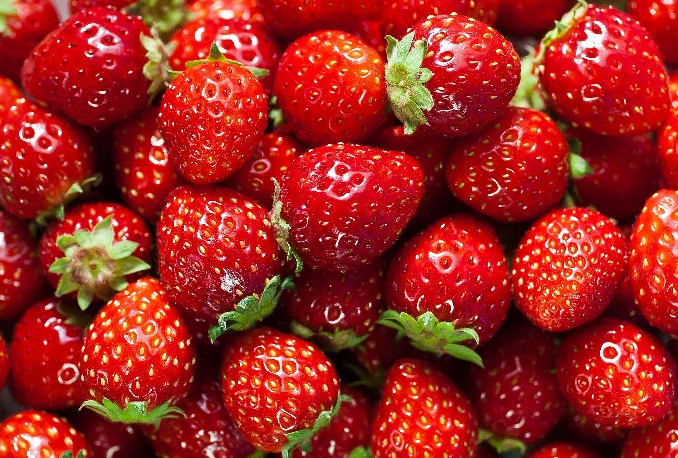 Homogenost
Nekad se kaže da je homogenost stepen u kom test meri jednu istu stvar ili identičnu kombinaciju različitih stvari
Šta to znači?
Ako merimo npr. mentalnu rotaciju, koja podrazumeva kreiranje vizuelne reprezentacije i njenu rotaciju – za rešavanje svakog ajtema bi trebalo da bude potrebno da se izvrše obe operacije (i da njihov udeo bude podjednak)
Ako pak imamo instrument koji ima više faceta – onda su faceti verovatno homogeni, dok je konstrukt kao celina manje homogen jer obuhvata nekoliko (sličnih/srodnih) konstrukata
Istorijsko shvatanje
Savremena operacionalizacija
Najčešće se definiše kao učešće glavnog predmeta merenja u ukupnoj pravoj varijansi
Momirović i Knežević su predložili nekoliko mera homogenosti koje počivaju na ovom principu: 
H2
H5
H7
Glavni predmet merenja se operacionalizuje kao prva glavna komponenta
Dakle, homogenost je udeo prve glavne komponente u ukupnoj pravoj varijansi
Šta je prva glavna komponenta?
Prva glavna komponenta
Analizu glavnih komponenti radimo u narednom semestru, ali mali uvod sada
Zašto očekujemo da će stavke našeg instrumenta međusobno korelirati?
Zato što se odnose na isti predmet merenja, konstrukt, latentnu osobinu
Analiza glavnih komponenti „reorganizuje“ celokupnu varijansu našeg instrumenta tako što pravi nove varijable na osnovu postojećih
Nove varijable više nisu stavke, već neki opštiji „faktori“ koji su „odgovorni“ za korelacije stavki koje smo dobili
Analiza glavnih komponenti uvek prvo izdvaja one komponente koje najbolje objašnjavaju korelacije stavki
Obično ćemo imati manje faktora nego stavki, a ako je konstrukt jednodimenzionalan / homogen – očekujemo jednu glavnu komponentu
Prva glavna komponenta
Prva glavna komponenta je varijabla koja 
objašnjava najveći mogući procenat varijanse celog skupa varijabli
je u najvećoj meri „odgovorna“ za korelacije između pojedinačnih stavki
(bi trebalo da) predstavlja pravi predmet merenja testa
Ako je instrument homogen – očekujemo da je prva glavna komponenta jedina koja nam je relevantna
Varijansa prve glavne komponente naziva se i njenom svojstvenom vrednošću i obeležava se lambda (λ)
Mera homogenosti H2
Mera homogenosti H2
Mere homogenosti H5 i H7
H5 i H7 su mere homogenosti u Gutman-Kajzerovom prostoru
Šta ovo znači? Na šta se odnosi Gutman-Kajzerov porstor?
Gutman-Kajzerov kriterijum određivanja broja glavnih komponenti kaže da treba zadržati one komponente koje imaju svojstvenu vrednost veću od 1 
Za ove komponente se kaže i da je njihova pouzdanost veća od 0
Jedna standardizovana stavka ima varijansu 1, pa se traže faktori koji objašnjavaju barem toliko varijanse kao izvorne stavke
Analiza se tipično radi na običnoj matrici korelacija, ne na matrici imaž kovarijansi
Mera homogenosti H5
Mera homogenosti H5
Mera homogenosti H7
Homogenost stavki
Homogenost stavke (Momirović, 1975) je kovarijansa imaža date stavke sa standardizovanom prvom glavnom komponentom (imaž matrice kovarijansi)
Mera je zasnovana na H2
h = y 𝜆max
Homogenost stavke je učešće prve glavne komponente imaž kovarijanse u ukupnoj imaž varijansi date stavke
Mere homogenosti
Kakav je odnos između različitih mera homogenosti?
Pre svega, treba zapamtiti da se H1 i H2/H5/H7 odnose na drugačije koncepte homogenosti i njihove vrednosti zato nisu direktno uporedive
Numerički, H1 će uvek biti niža od drugih mera homogenosti
Između H2, H5 i H7 ne postoji matematički odnos međuzavisnosti, ali bi trebalo da pokazuju slične vrednosti
PRIMER
Skala antisocijalnog ponašanja mladih – 30 stavki
Metrijske karakteristike - SPSS
Mnoge metrijske karakteristike koje se odnose na ceo instrument možemo dobiti iz SPSS-a
Nekoliko mera pouzdanosti
KMO meru reprezentativnosti (u okviru faktorske analize)
H1 meru homogenosti
Možemo dobiti i neke metrijske pokazatelje stavki
Korigovanu korelaciju stavke i ukupnog skora (interna valjanost)
Imaž stavke – multiplo R2 (pouzdanost)
Pouzdanost testa ako se stavka izbaci
Ipak, neke pokazatelje ne možemo dobiti, a oni koje možemo su raštrkani u okviru različitih analiza
Makro RTT10G
Knežević i Momirović (1996) su kreirali makro RTT10G koji  daje veliki broj pokazatelja metrijskih karakteristika testa i stavki
RTT10G se jednostavno pokreće preko SPSS sintakse (dve linije sintakse)
RTT10G - reprezentativnost
Kakav je odnos KMO i PSI-AIK?
PSI-AIK > KMO
RTT10G - pouzdanost
RTT10G daje veliki broj mera pouzdanosti
Mere pouzdanosti su date po modelu Gutmanovih lambdi (1, 3 i 6)
Donja granica – ne sadrži korekciju
1-(stavke/varijansa)
Srednja mera – sadrži korekciju n/(n-1)
n/(n-1) (1-(stavke/varijansa))
Gornja granica
1 – (suma kvadrata unikviteta/varijansa)
RTT10G - pouzdanost
Mere pouzdanosti su takođe date za različite modele
Pouzdanost pod klasičnim sumacionim modelom
Ukupan skor je suma skorova na pojedinačnim ajtemima
Pouzdanost prve glavne komponente
Ukupni skor je prva glavna komponenta
Pouzdanost pod Gutmanovim modelom
Ukupni skor je prva imaž komponenta
RTT10G - pouzdanost
Kakav je odnos tri lambde?
l1 < l3 < l6
RTT10G - pouzdanost
Kakav je odnos tri mere pouzdanosti pod modelom prve glavne komponente?
MI1 < BETA < BETA6
Kakav je odnos mera pouzdanosti pod modelom prve glavne komponente i pod klasičnim modelom?
Pouzdanost pod modelom prve glavne komponente je veća!
RTT10G - pouzdanost
GAMA < RHO
Obe mere se mogu smatrati donjom granicom pouzdanosti, jer počivaju na imaž varijansi
RTT10G - homogenost
H1 < H2
H1 < H5
Makro RTT10G
Pored velikog broja pokazatelja metrijskih karakteristika celog testa
RTT10G daje i pokazatelje metrijskih karakteristika pojedinačnih stavki
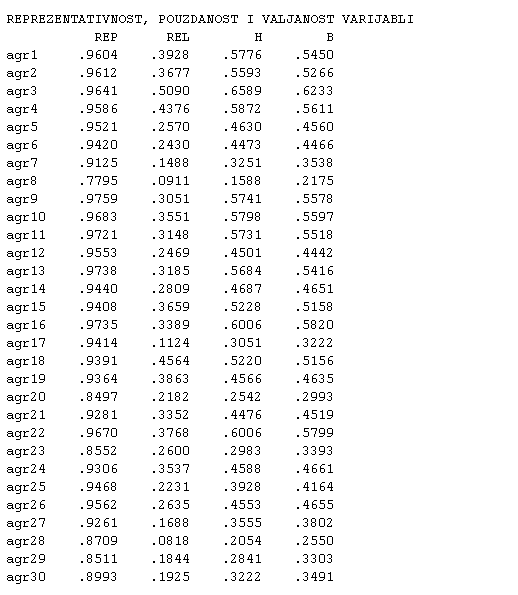 RTT10G mere za pojedinačne stavke

REP – reprezentativnost
REL – pouzdanost
H – valjanost
B – valjanost
Mere valjanosti stavki
Valjanost stavki zavisi od načina kako se računa skor (valjanost u različitim prostorima)
Korelacija sa sumacionim skorom (najčešće korigovana korelacija) – Burtov prostor
Korelacija sa prvom glavnom komponentom – Hotelingov prostor
Korelacija sa prvom imaž komponentom – Guttmanov prostor
Svi pokazatelji se odnose na internu valjanost!
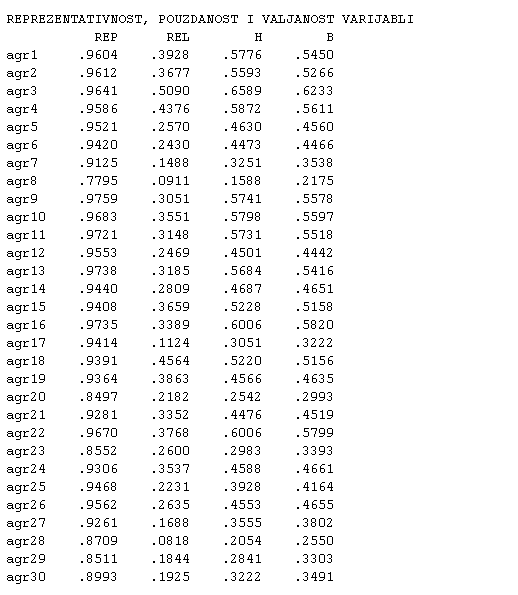 Koje stavke imaju lošu valjanost?
Stavke sa lošom valjanošću
Instrument je Skala antisocijalnog ponašanja mladih
Kriterijumi odabira stavki
Prilikom konstrukcije instrumenta obično krećemo od većeg broja stavki
Cilj je da napravimo ekonomičan instrument koji ujedno ima dobre metrijske karakteristike
Na osnovu čega sve određujemo koje stavke treba zadržati?
Na osnovu njihovih metrijskih karakteristika
Kriterijumi odabira stavki
Koje sve metrijske karakteristike možemo uzeti u obzir?
Pouzdanost stavke
Reprezentativnost stavke
„Internu“ valjanost stavke (korelacija sa ukupnim skorom / prvom glavnom komponentom)
Faktorsku valjanost stavke (zasićenje u faktorskoj analizi)
Kriterijumsku valjanost (korelacija sa spoljašnjim kriterijumom)
Pokazatelje iz IRT analize
Faktorska valjanost
Faktorska valjanost
Kriterijumska valjanost
Kriterijumska valjanost
Kriterijumska valjanost
Kriterijumi odabira stavki
Stavke za konačnu verziju biramo na osnovu metrijskih karakteristika
Biramo dobre/najbolje stavke, izbacujemo loše/najlošije
Šta je najvažniji kriterijum?
SVI kriterijumi su važni i treba ih koristiti simultano!!!
Koje su granične vrednosti za „lošu“ stavku?
Ne postoje univerzalni kriterijumi jer će vrednosti varirati u zavisnosti od kvaliteta instrumenta, ali i broja stavki
Hvala na pažnji!
Pitanja?